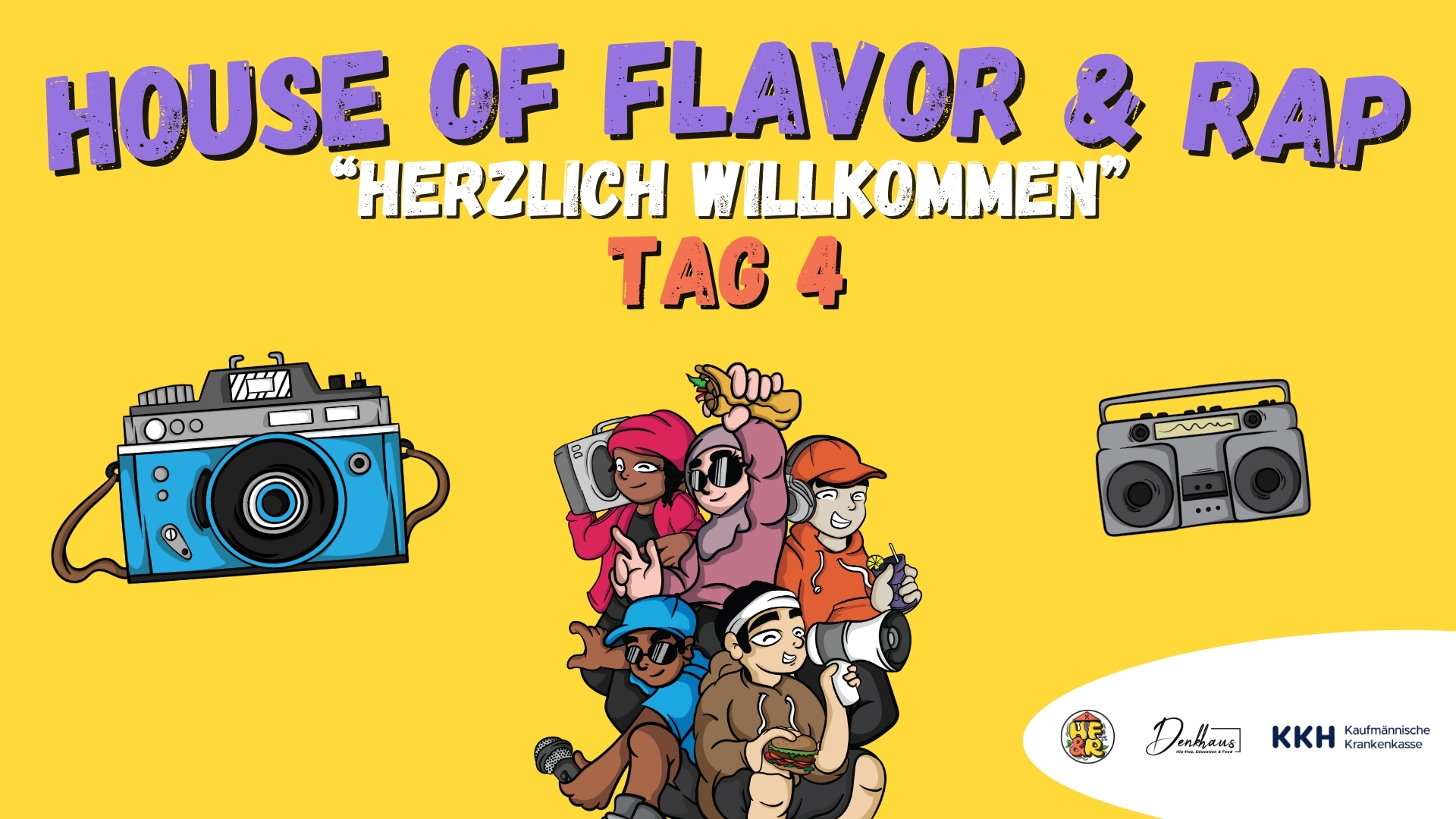 [Speaker Notes: Startseite zu Beginn des Workshops!

Ggf. eigene Hintergrundmusik starten

Die TN werden erneut herzlich begrüßt. Bereitgestelltes Obst und Getränke.]
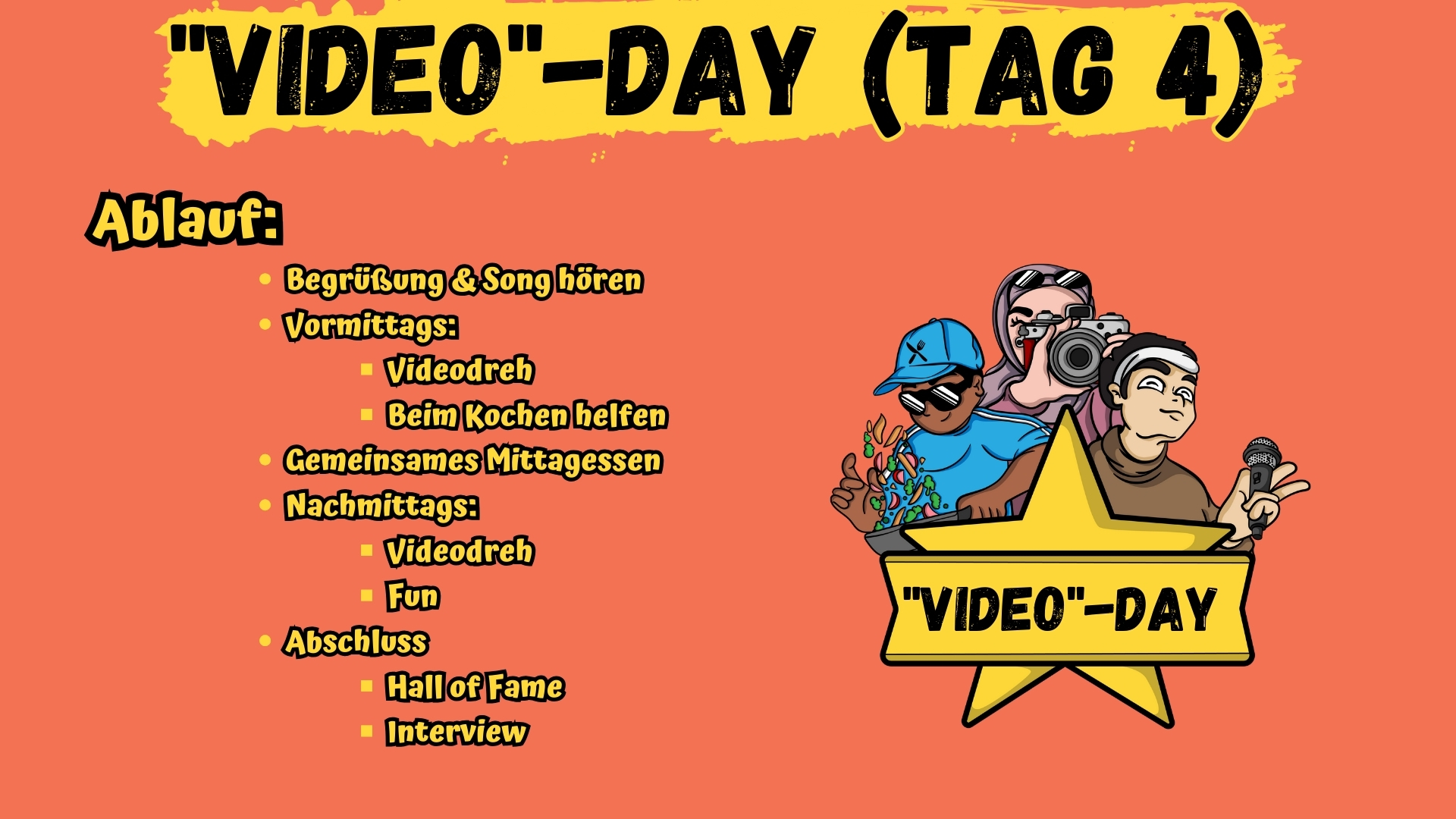 [Speaker Notes: Die Coaches stellen das Videoteam vor

Demo-Song vorspielen (Hinweis: der Song wird im Nachgang besser klingen)

Tagesablauf besprechen:

Alle TN müssen sich bereithalten, da nach und nach alle ihren Part performen sollen (keine feste Reihenfolge)

TN, die nicht beim Drehen sind, helfen in der Küche

Alternativ: freie Zeit nutzen (nicht das Gelände verlassen, Aufsichtsperson muss vorhanden sein)

Optional: zu Beginn Auflockerungsübung: z.B. Gruppenperformance vor der Kamera]
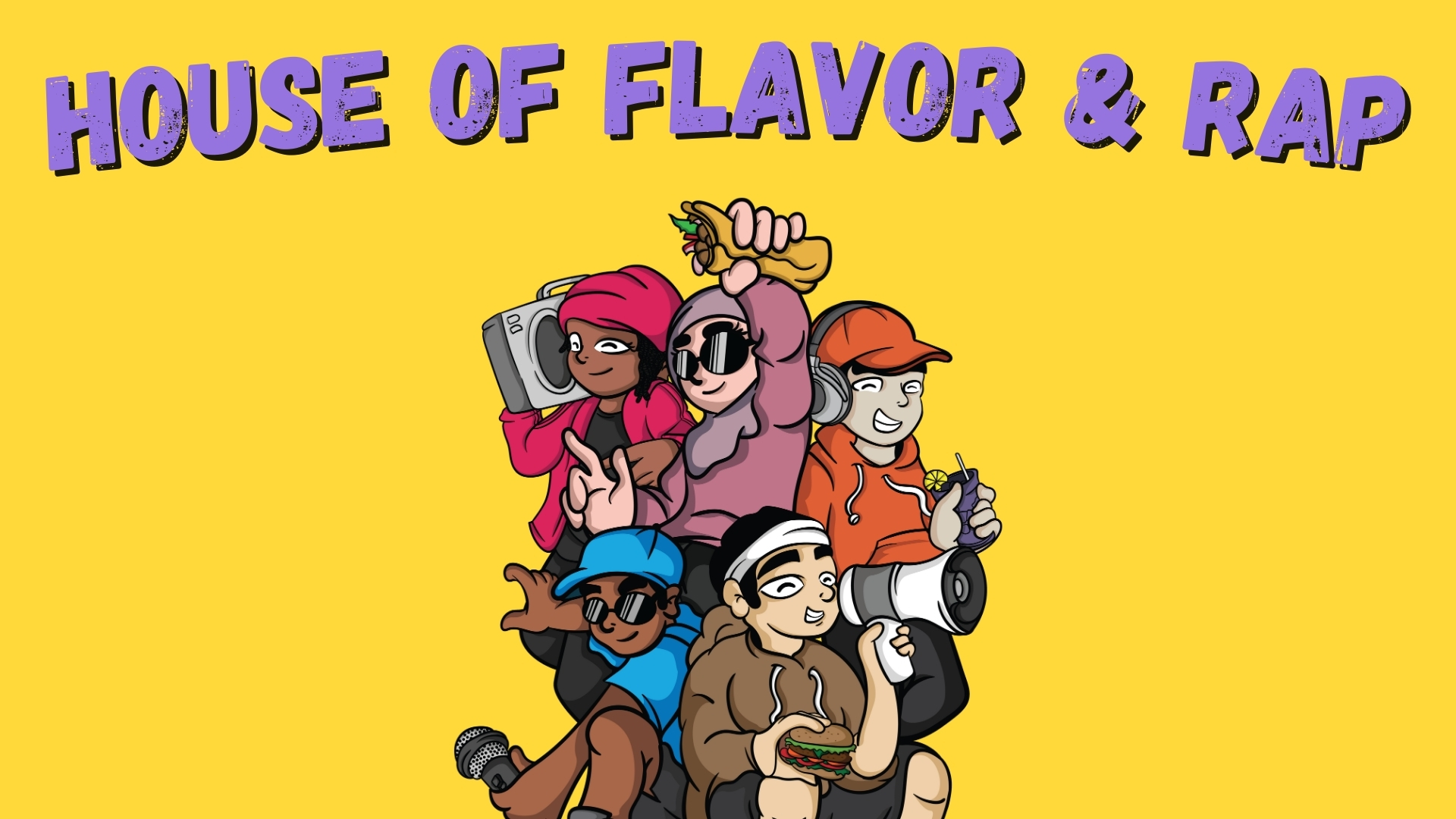 [Speaker Notes: Für die Abschlussrunde sollte nach Möglichkeit ausreichend Zeit eingeplant werden. 

Auf den nächsten Folien:

Zunächst gibt es eine Feedbackrunde. 

Danach werden organisatorische Fragen geklärt. 

Die letzten Challenge-Stempel werden ausgegeben. Unabhängig davon, ob alle Stempel erlangt wurden, werden alle TN im Anschluss für ihre Teilnahme geehrt. Hierfür werden die Hall of Fame-Urkunden ausgeteilt. 

Der Workshop endet mit wertschätzenden Worten durch die Coaches.]
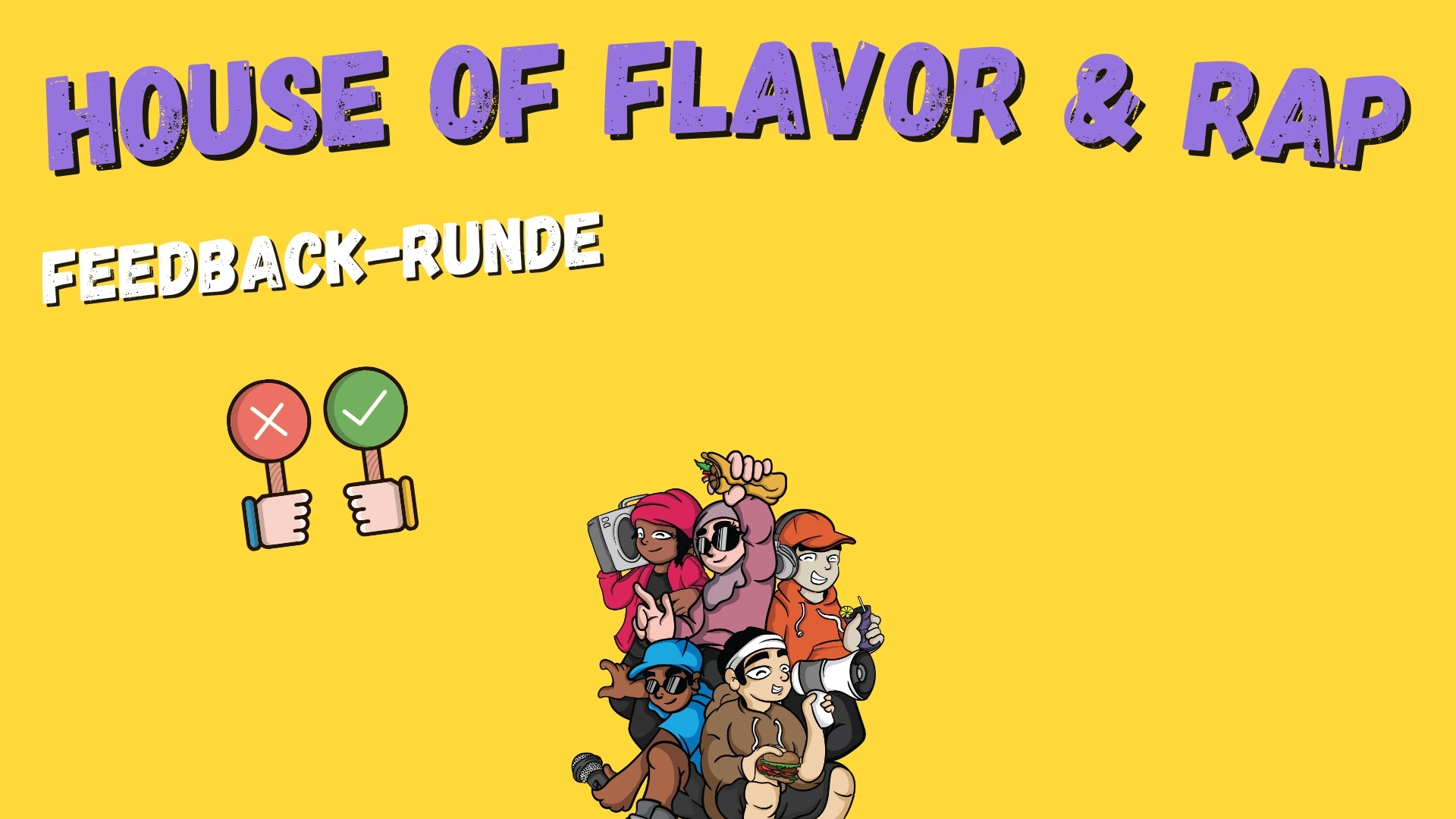 [Speaker Notes: Feedbackrunde, die individuell von den Coaches gestaltet werden kann. 

Fragen können hierbei sein: 

Eine Sache, die ihr gelernt habt; eine Sache, die man verbessern kann; eine Sache, die euch richtig gut gefallen hat?]
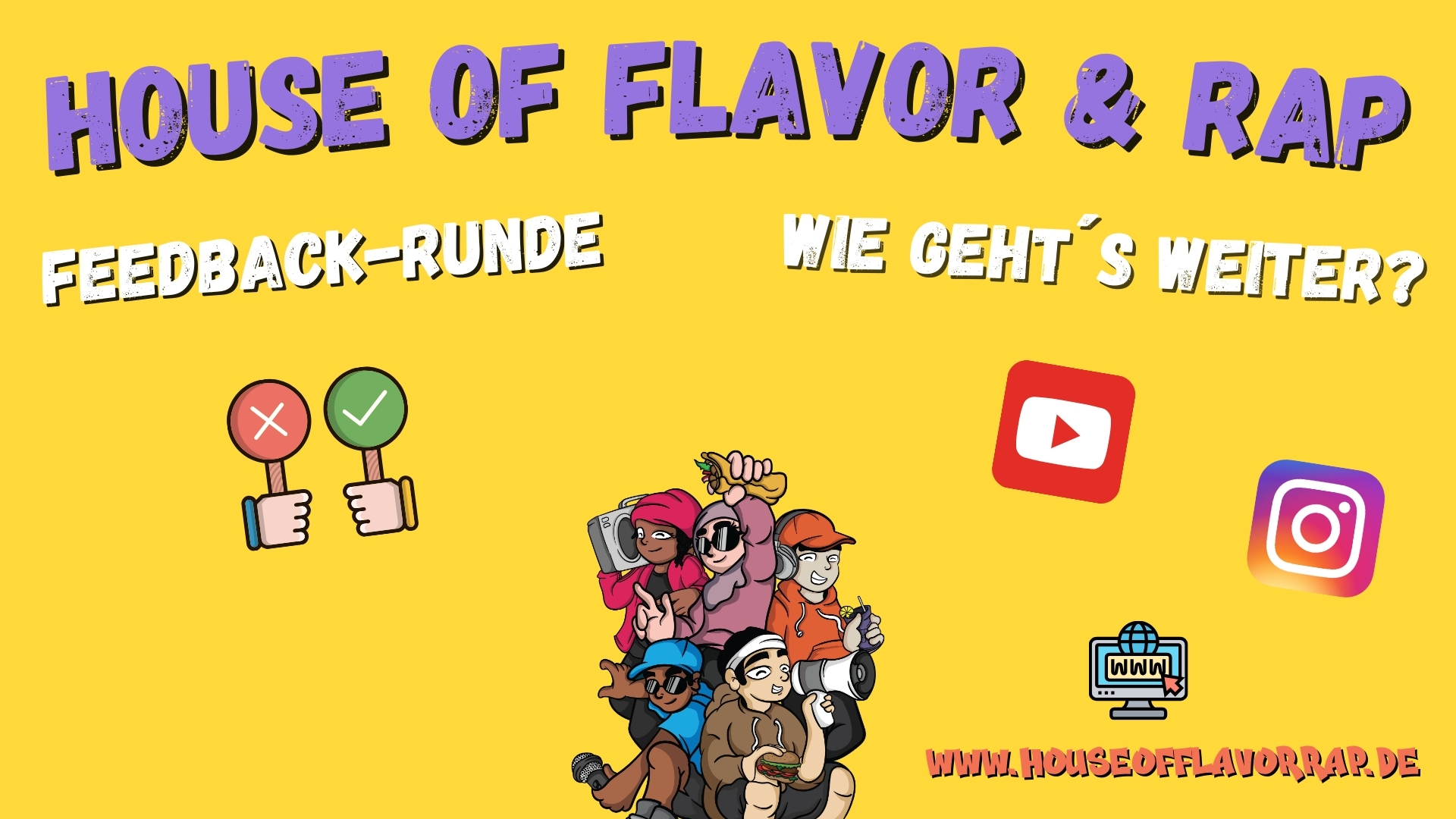 [Speaker Notes: Organisatorisches:

Verweis auf die HoFR-Internet-Adressen im Arbeitsheft (um über alles informiert zu bleiben)
Erinnerung: Alle TN sollen ihr Arbeitsheft mit nach Hause nehmen
Hinweis: Erziehungsberechtigte und Einrichtung werden informiert, sobald der Veröffentlichungstermin des Videos auf YouTube feststeht
Beantwortung offener Fragen der TN]
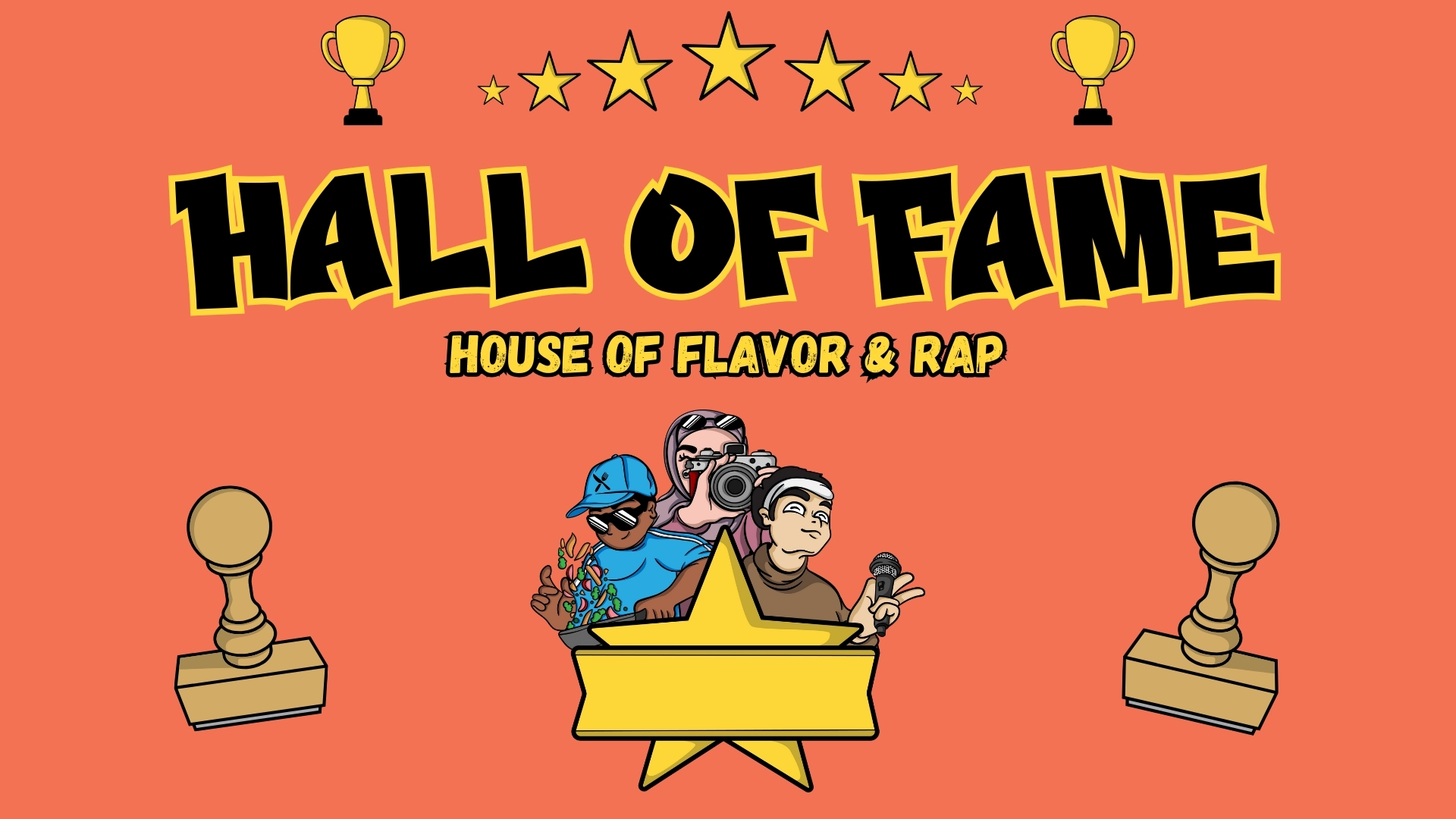 [Speaker Notes: Die letzten Challenge-Stempel werden ausgegeben. 

Unabhängig davon, ob alle Stempel erlangt wurden, werden alle TN im Anschluss für ihre Teilnahme geehrt. 

Hierfür werden die Hall of Fame-Urkunden ausgeteilt.]
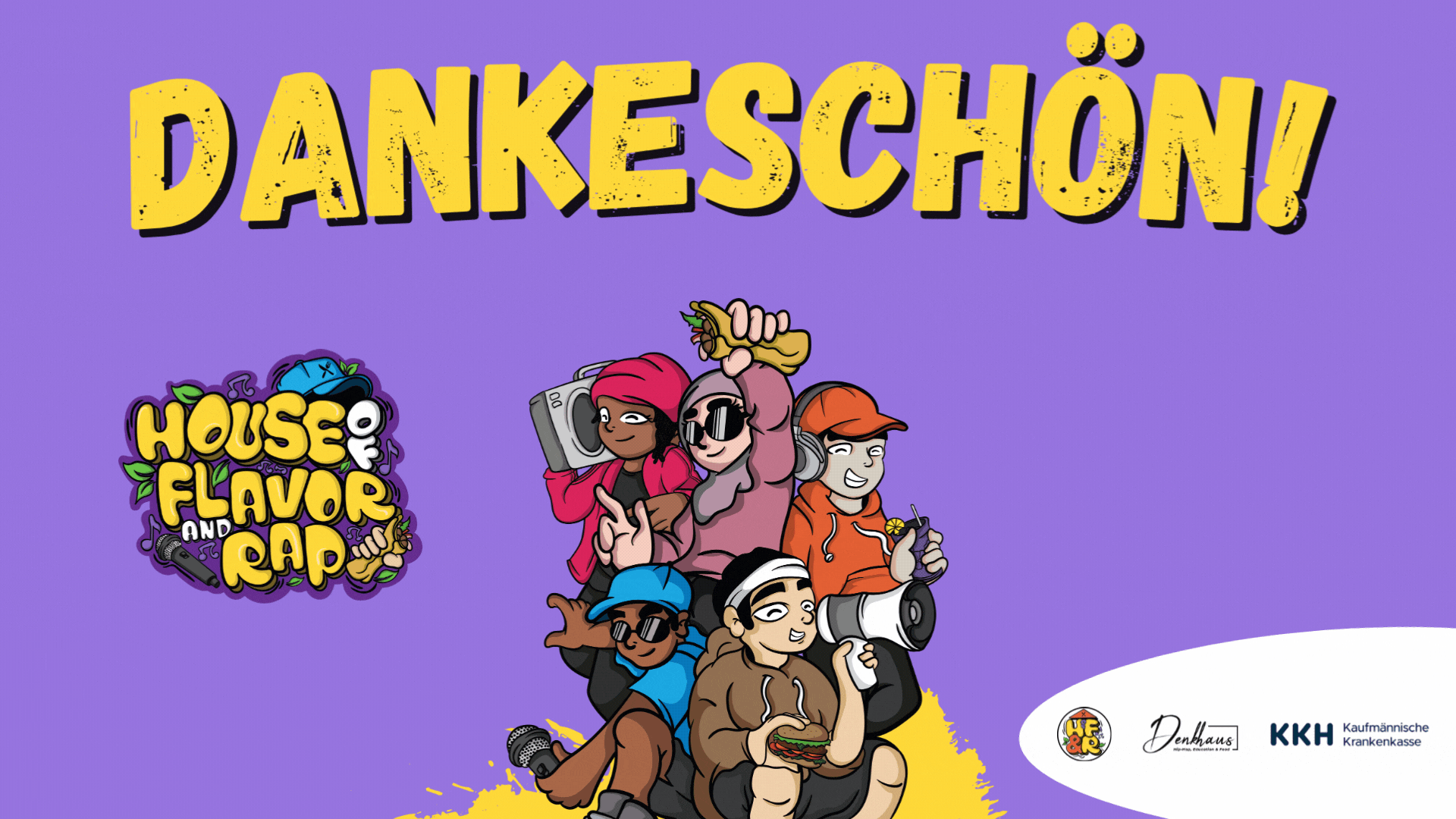 [Speaker Notes: Wertschätzende Worte und Verabschiedung!]